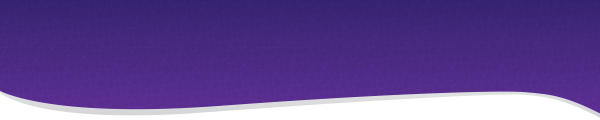 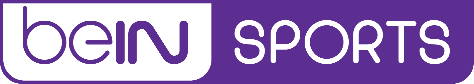 OFFRE D’EMPLOI
Chargé(e) de Voyages à temps partiel (H/F)
CONTEXTE

beIN SPORTS France recherche un(e) Chargé(e) de Voyages pour un CDI à temps partiel du vendredi au dimanche pour intégrer son département Finances, composé de deux chargés de voyages,

Rattaché(e) à la Responsable des Achats, en relation directe avec les collaborateurs des différents services de l’entreprise, vous viendrez en soutien de l’équipe en place en intervenant les weekends, Vos principales missions seront les suivantes:


MISSIONS

Gérer des demandes de déplacements professionnels nationaux et internationaux à savoir:

Réserver des billets d’avion et de train
Assurer la location de voitures 
Réserver les hôtels 

Et ce, pour l’ensemble des collaborateurs amenés à se déplacer dans le cadre de leurs missions professionnelles. 

Faire un suivi des réservations effectuées et traiter les urgences liées aux imprévus rencontrés par les voyageurs pendant leur déplacement le weekend
Challenger les offres commerciales 
Valider les factures liées aux réservations faites
Faire les demandes de visas chaque fois que nécessaire 
Assurer un reporting de l’activité du weekend auprès du Manager 


COMPÉTENCES ET QUALITES REQUISES 

Vous êtes en cours d’étude pour l’obtention d’un bac + 3/4 en Tourisme, idéalement avec spécialisation voyages d’affaires,

Vous avez une grande appétence pour le secteur sportif,

Votre niveau d'anglais est impérativement courant,
Vous êtes proactif, impliqué rigoureux et organisé, Vous avez un excellent relationnel et une aptitude à la négociation, et êtes capable de gérer plusieurs sujets dans des délais courts,



Tous nos postes sont ouverts aux personnes en situation de handicap.
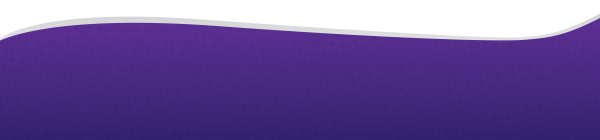 HUMAN RESOURCES DEPARTMENT
recrutement@bein.net

beIN SPORTS France
53-55 avenue Emile Zola - 92100 Boulogne-Billancourt